Слова власне українські й запозичені. Виправдані й небажані запозичення
План лекції
1. Ознаки іншомовних слів.
2. Правопис іншомовних слів (повторення основних орфограм).
3. Запозичені слова й українські відповідники.
4. Виправдані й небажані запозичення.
5. Помилки в уживанні запозичених слів.
Групи слів за походженням
Мати, козак, юний, вересень, олімпіада, парламент, вівторок.
І знову ГРА. Наголосіть правильно і подумайте, яке слово логічно зайве
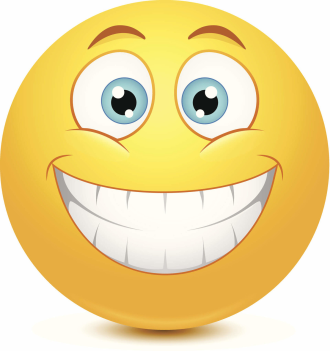 НУМО!!!
Вимовляй
ЖАЛЮЗІ
Перевіряй
Вимовляй
ЦІННИК
Перевіряй
Вимовляй
ФОРЗАЦ
Перевіряй
Вимовляй
КАТАЛОГ
Перевіряй
Вимовляй
ФОЛЬГА
Перевіряй
Вимовляй
ЛАТЕ
Перевіряй
Вимовляй
ПІЦЕРІЯ
Перевіряй
Вимовляй
АГРОНОМІЯ
Перевіряй
АГРОНОМІЯ
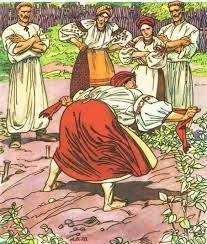 Вимовляй
ТРАВЕСТІЯ
Перевіряй
ТРАВЕСТІЯ
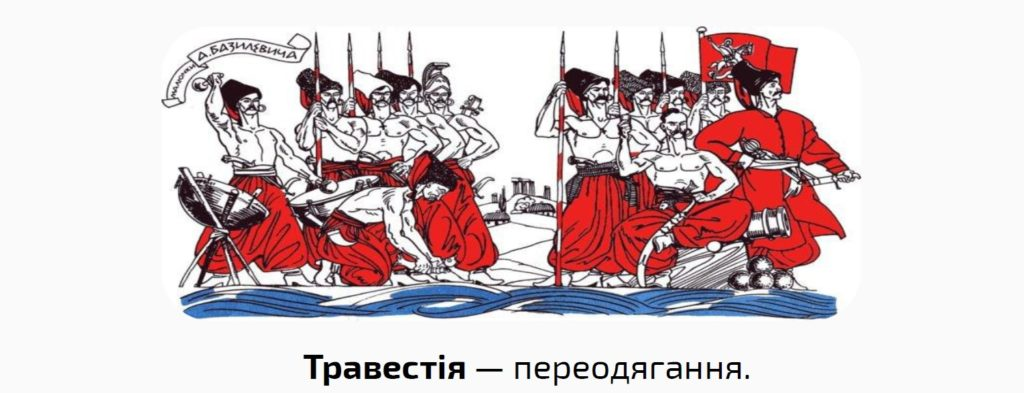 Яке  слово все ж таки зайве?
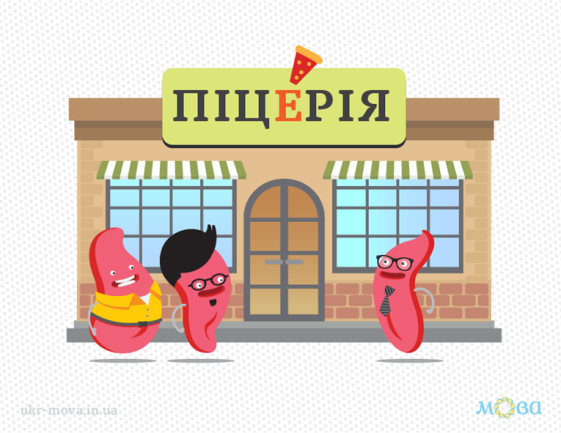 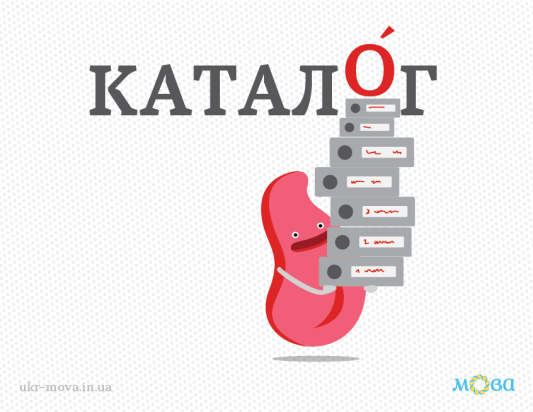 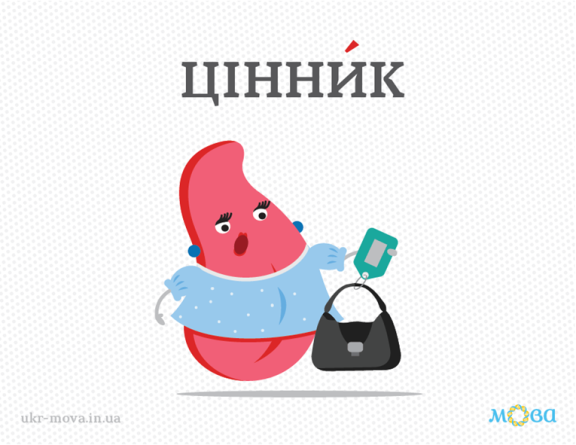 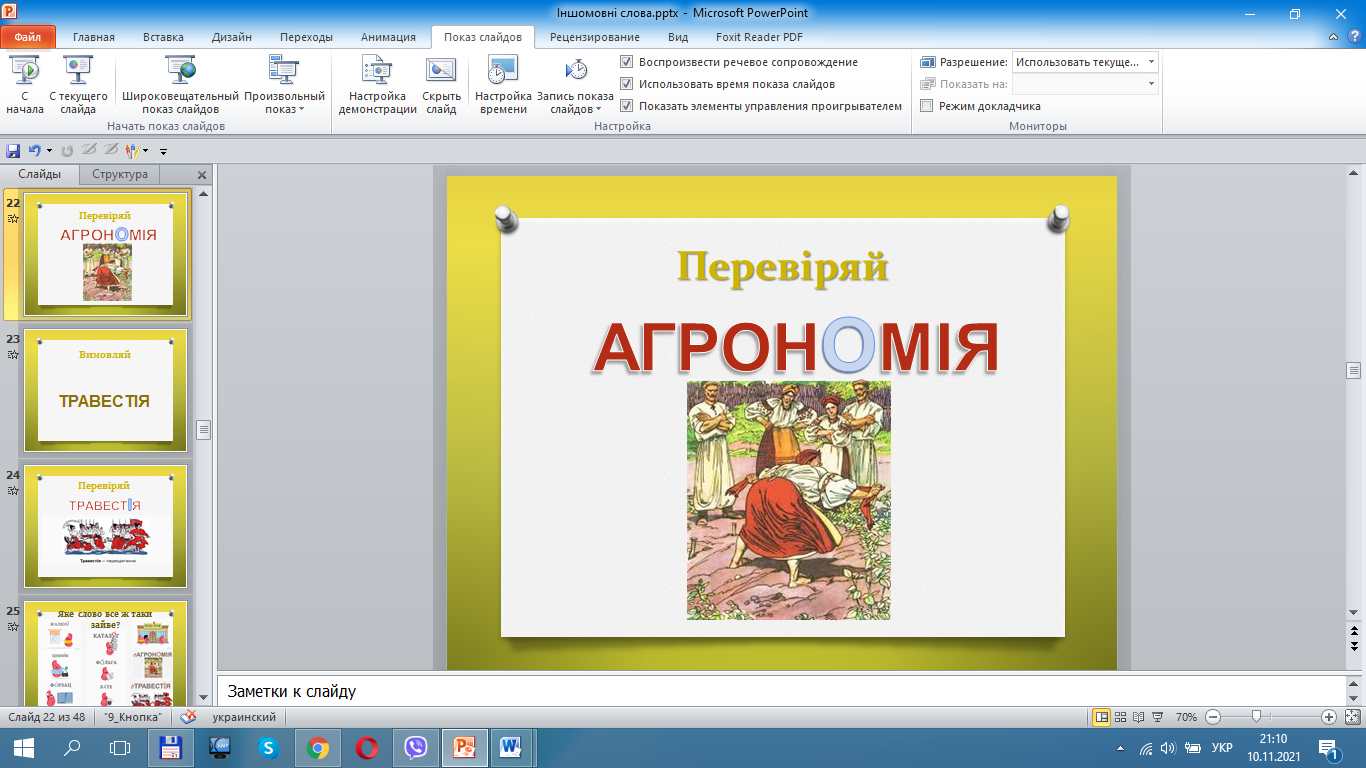 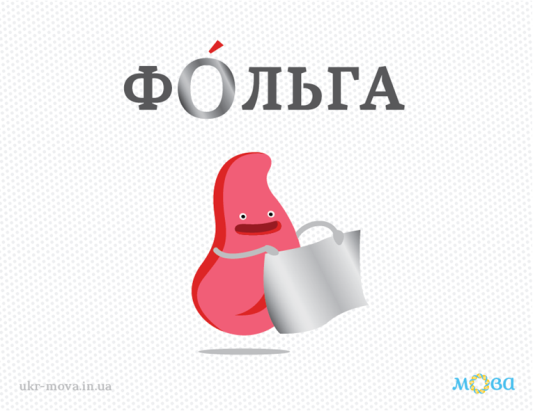 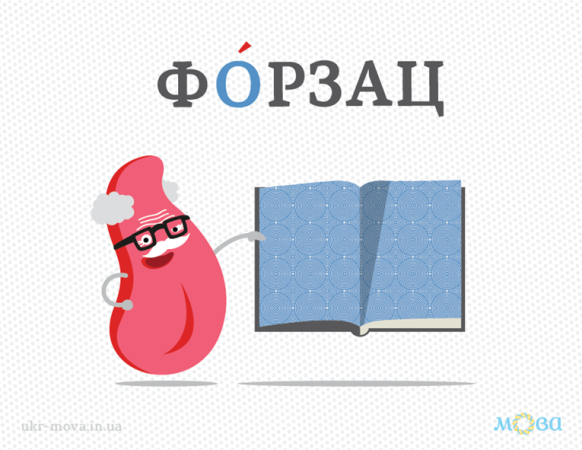 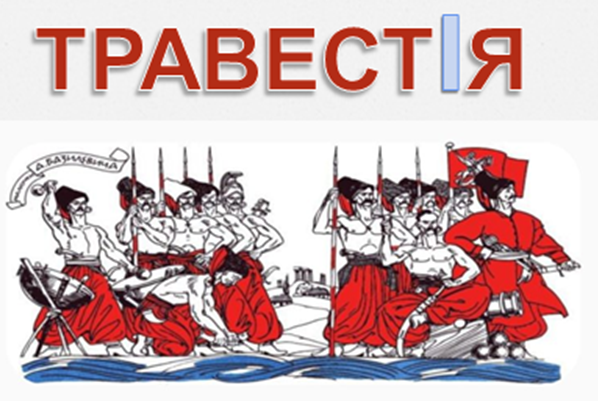 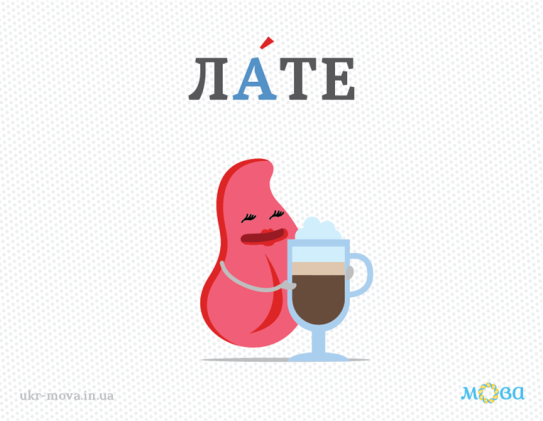 Ознаки іншомовних слів
Подумайте. Усі слова є власне українськими в рядку
іврит, нація, еволюція
революція, економія, парламент
вареник, рушник, оберемок
 магнітофон, спікер, комп’ютер
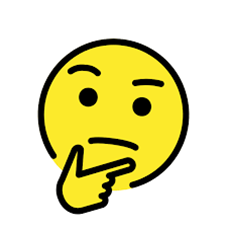 Подумайте. Запозиченими є всі слова рядка
стіна, географія, поні
тополя, спорт, театр
директор, музей, цирк
брошура, монітор, мрія
розум, партер, альбом
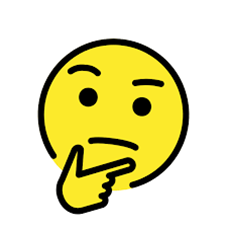 ЗГАДАЙМО ПРО…
правило «дев’ятки»;
подвоєння в іншомовних словах;
особливості написання м’якого знака й апострофа;
утворення від власних іншомовних назв прикметників із суфіксом -ськ.
Поясніть орфограми в іншомовних словах
Апостроф пишеться у словах: ін’єкція, кон’юктивіт, ад’ютант, диз’юнкція, пан’європейський, адже виділені частини слова є префіксами.
Апостроф – в іншомовних словах після «МаВПи БуФ» перед я,ю,є, ї при роздільній вимові ([й])
Знак м'якшення (ь) у словах іншомовного походження пишеться після приголосних «Де Ти З’їСи Ці ЛиНи» перед я, ю, є, ї, йо
Апостроф - в іншомовних словах після шиплячих перед я,ю, є, ї при роздільній вимові ([й])
Подвоєння букв на позначення приголосних переважно зберігаємо у власних назвах та похідних від них словах
Хоч і загальна назва, подвоєння відбувається, адже це виняток.
Знак м'якшення (ь) у словах іншомовного походження пишеться після приголосних «Де Ти З’їСи Ці ЛиНи» перед я, ю, є, ї, йо
У частині слів іншомовного походження зміна приголосних перед суфіксом -ськ- не відбувається
Правило «дев’ятки». Пишемо И після «Де Ти З’їСи Цю ЧаШу ЖиРу?» перед приголосними, крім [й]
Правило «дев’ятки». Пишемо И після «Де Ти З’їСи Цю ЧаШу ЖиРу?» перед приголосними, крім [й]
Знак м'якшення (ь) у словах іншомовного походження пишеться після приголосних «Де Ти З’їСи Ці ЛиНи» перед я, ю, є, ї, йо
Апостроф не пишемо в іншомовних словах після «МаВПи БуФ» перед я, ю, є без роздільної вимови (коли не чуємо [й])
Подвоєння букв на позначення приголосних переважно зберігаємо у власних назвах
У загальних іншомовних назвах букви звичайно не подвоюються.
Правило «дев’ятки». Пишемо И після «Де Ти З’їСи Цю ЧаШу ЖиРу?» перед приголосними, крім [й]
Правило «дев’ятки». Пишемо И після «Де Ти З’їСи Цю ЧаШу ЖиРу?» перед приголосними, крім [й]
Кеш..ю, нет..о, ч..пси
Піц..а, конферанс..є, Ніц..а
Ін..єкція,Ч..лі , п..єдестал
С..рія, ш..фон, б..юджет
Н..ю-йор..ський, буд..изм, лос..йон
Подумайте. Доберіть українські відповідники до іншомовних слів (основна сесія ЗНО 2010 року)
критерій
фіаско
фактор
рецепт
чинник
мірило
учення
припис
провал
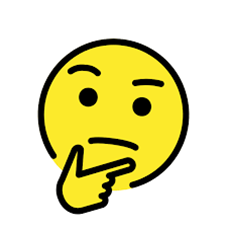 Подумайте. Не є синонімами слова в рядку (додаткова сесія ЗНО 2019 року)
карта, масштаб
занепад, регрес
поступ, прогрес
тираж, наклад
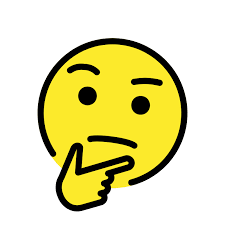 Гра «Шахматка».Доберіть відповідник
ДОВІДКА: прямовисний, вокзал, аеропорт, горизонтальний, життєпис, важливий (сучасний, своєчасний), бібліотека, аплодисменти, доказ.
Гра «Шахматка».Доберіть відповідник
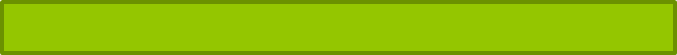 ДОВІДКА: менеджмент, доба, карта, дистанція, згода, хідник, доцільно, резерв, феномен.
Гра «Шахматка».Доберіть відповідник
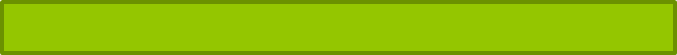 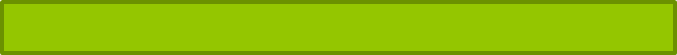 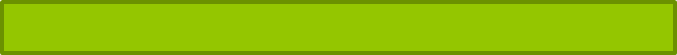 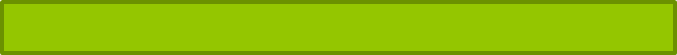 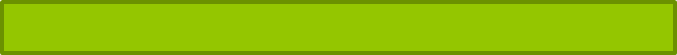 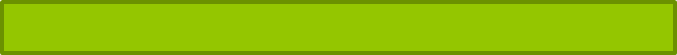 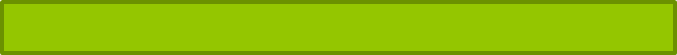 ДОВІДКА: фонтан, фундатор, фікція, невдача (провал), валіза, світлина, тло.
Подумайте. Правильно витлумачено слово у рядку
актуальний – злободенний
інноваційний – застарілий
експресивний – запопадливий
іммігрувати – виїхати
економічний – ощадливий
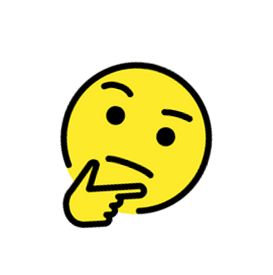 Прочитайте текст, визначте  у ньому слова іншомовного походження.
Аеропорт був сповнений звуків. Гуділи літаки, сварилися перехожі, плакали діти. Повна тиша була б тут аномалією. Мене привабили літаки. Здавалося, кожен із них має свою біографію: одні безліч разів бували в польоті, інші – лише наважувалися стати на крило. Цікаво, а чи може літак піднятися вертикально вгору? Мабуть, ні, адже він не ракета. Думаю, наш час – справді епоха літаків!
Тепер доберіть до виписаних слів українські відповідники
Аеропорт –
Аномалія –
Біографія –
Вертикально –
Ракета –
Епоха –
летовище
відхилення
життєпис
прямовисно
Немає літературного відповідника (вогнеліт, вогнеруш, огнина)
доба
Запишiть поданi слова у двi колонки: 1) запозичені; 2) українськi.
Зупинка, iнтермецо, механiк, кiно, столяр, вiкно, рогiз, масштаб, внизу, вiньєтка, матч, канiкули, грiм, снiг, кабiнет, штепсель, стiл, сутiнки, бутерброд, хлiб, абревiатура, iнтеграл, комюнiке, високо, каучук, нетто, щоденник, око.
Ключ. З останнiх літер записаних слiв прочитайте українське прислiв’я.
Перевірмо себе.
Інтермецо (італ.)                                зупинка
механік     (грец.)                                 столяр
кіно     (грец.)                                      вікно
масштаб   ( нім.)                                   рогіз
віньєтка   (франц.)                                внизу
матч      (англ.)                                    грім
канікули  (лат.)                                    сніг
кабінет  (франц.)                                  стіл
штепсель  (нім.)                                    сутінки
бутерброд (нім.)                                   хліб
абревіатура (лат.)                                високо
інтеграл (лат.)                                     щоденник
комюніке (франц.)                                око
каучук (ст. іспан. через німец.)
нетто (італ.)

Відповідь.  Око бачить далеко, а розум глибоко.
Бліцопитування. Назвіть слово за його значенням
1)	Відступ у першому рядку тексту – абзац.
2)	Повідомлення, що передається телеграфом – телеграма.
3)	Розмова між двома чи кількома особами – діалог.
4)	Керівник хору, оркестру – диригент.
5)	Проїзд, прокладений під землею або пробитий у горі – тунель.
6)	Підземна залізниця – метро.
7)	Завіса з тканини на вікнах, дверях – портьєра.
8)	Людина, яка знає багато мов – поліглот.
9)	Невеликий громадський сад у місті, селі – сквер.
10)	Швидкий поїзд – експрес.
Які лексичні помилки допущені в цих реченнях?
Не ефективним одягом вона полонила нас, а своїм розумом.
Нарешті фінішували цьогорічні жнива. 
У  столовій коледжу кухарі готують смачні сніданки.
На протязі новорічної ночі на вас чекають несподівані сюрпризи.
Не ефектним одягом вона полонила нас, а своїм розумом.
Нарешті закінчилися цьогорічні жнива.
У їдальні коледжу кухарі готують смачні сніданки.
Протягом новорічної ночі на вас чекають сюрпризи.
Подумайте. НЕМАЄ лексичної помилки в словосполученні
хронометраж часу
офіційна особа
прейскурант цін
подарувати презент
перша прем’єра
Подумайте. НЕМАЄ лексичної помилки в словосполученні
пам’ятний сувенір
вільна вакансія
моя автобіографія
суверенна держава
запитати питання
Подумайте. Лексичну помилку допущено в рядку
невірний номер
завдати шкоди
переказати кошти
матеріальне становище
підбивати підсумки
Пам'ятка «Як запобігти помилкам у вживанні запозичених слів»
Правильно наголошуй слова іншомовного походження. У разі потреби звертайся до словника.
Не використовуй запозичених слів, якщо не розумієш їх значення.
Не зловживай іншомовними словами. Надмірне їх використання призводить до засмічення нашої мови.
Намагайся, де можна, замінювати запозичені слова українськими відповідниками.
Викорінюй суржик, підвищуй рівень культури власного мовлення.
Хвилинка самоаналізу
Домашнє завдання
Доберіть українські відповідники до запозичених слів.
Автодафе, андеграунд, екзальтація, емпіричний, інсинуація, маркетинг, плеєр, прайс-лист, пресинг, провайдер, промоушн, фан.
Замініть словосполучення незмінюваним іменником.
Автомобільна дорога, стоянка паровозів, поїздка за кордон, теплий шар,  маленький гаманець, швейна майстерня.